Shen, Pukhov, Qiao  https://arxiv.org/abs/2009.12918
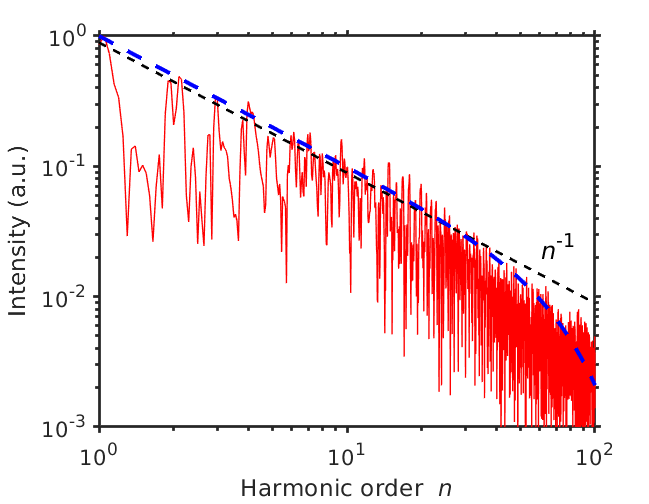 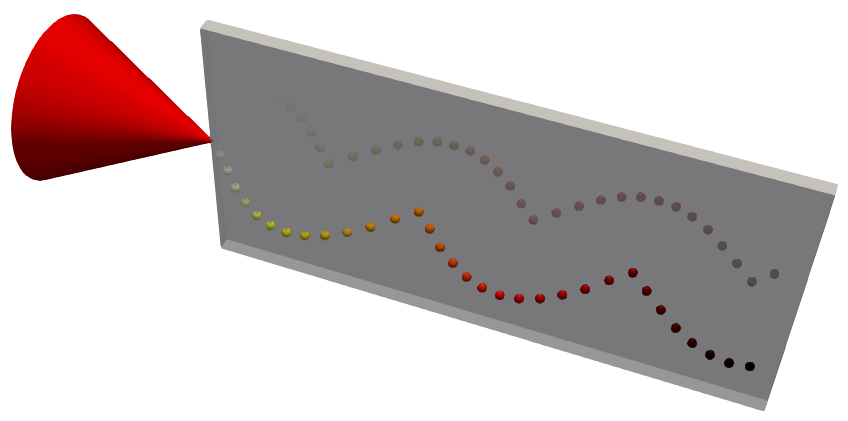 Alexander Pukhov
Xiaofei Shen
High-order Harmonic Generation:Synergistic synchrotron emission
pukhov@tp1.hhu.de
Relativistic High Harmonics
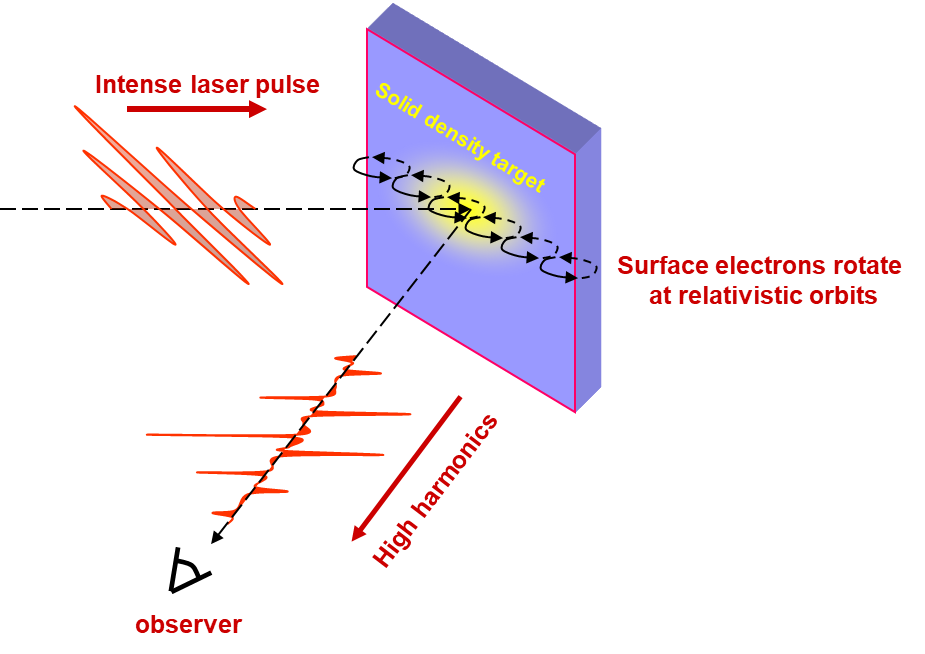 13.11.2020
pukhov@tp1.hhu.de
2
Radiation by relativistic electrons
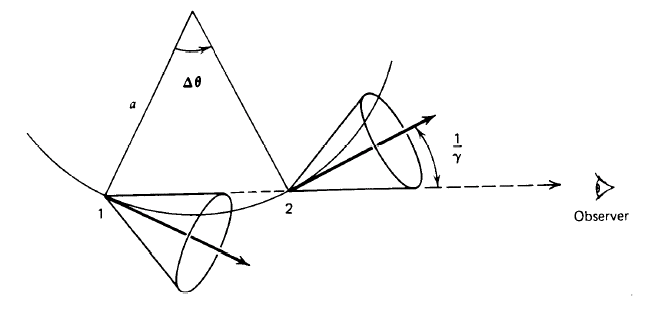 Electron moving on a circular orbit in the ultrarelativistic limit emits synchrotron radiation (high harmonics) when Dq>1/g.
13.11.2020
pukhov@tp1.hhu.de
3
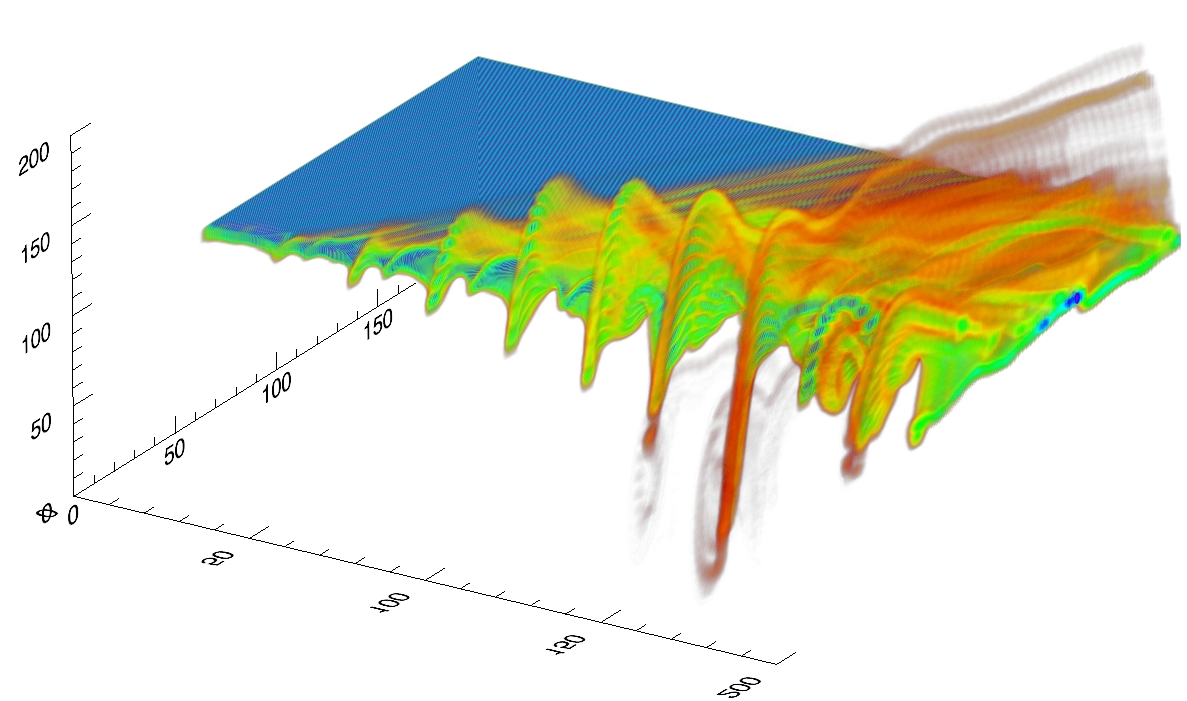 px /mec
20
10
X / λ
0
0       1        2
-10
-20
2          3          4           5          6         7
ωt /2π
f(t,x,px), a.u.
0
1
Plasma Surface Oscillates
13.11.2020
pukhov@tp1.hhu.de
4
Relativistic HHG: long story
The first observation of HHG from plasma (CO2 laser):Carman, Forslund, Kindel,  Phys. Rev. Lett. 46, 29 (1981)
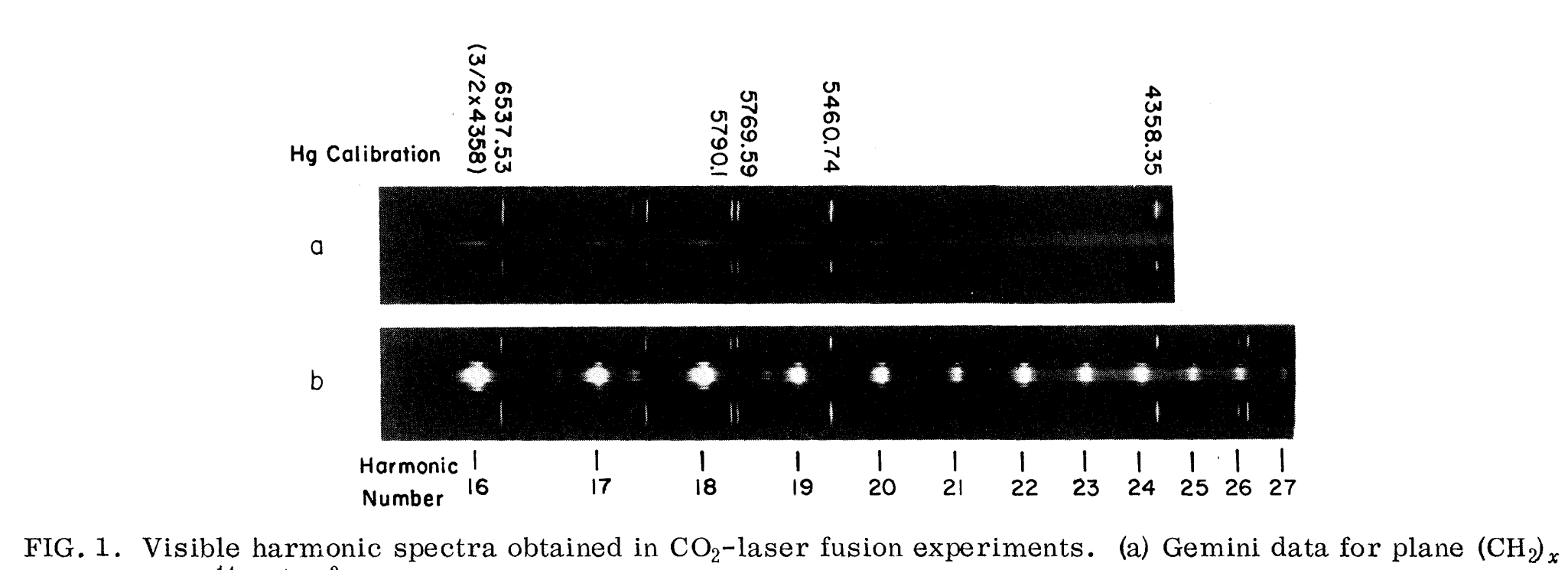 13.11.2020
pukhov@tp1.hhu.de
5
The first mention of Doppler effect
Bulanov, Naumova, Pegoraro, Phys. Plasmas 1, 745 (1994)
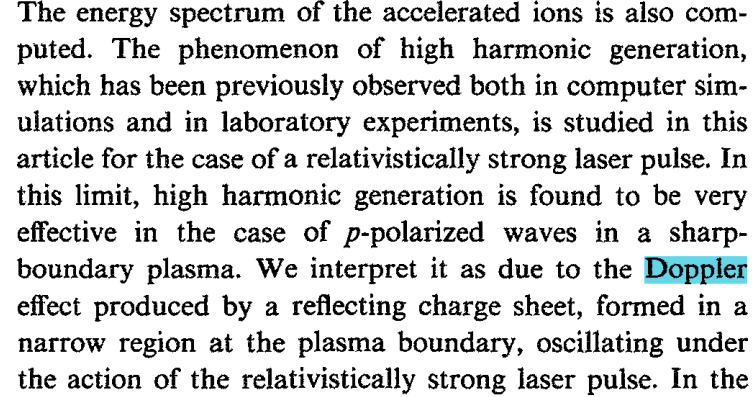 13.11.2020
pukhov@tp1.hhu.de
6
Selection rules
Lichters, Meyer-ter-Vehn, Pukhov Phys. Plasmas 3, 3425 (1996)
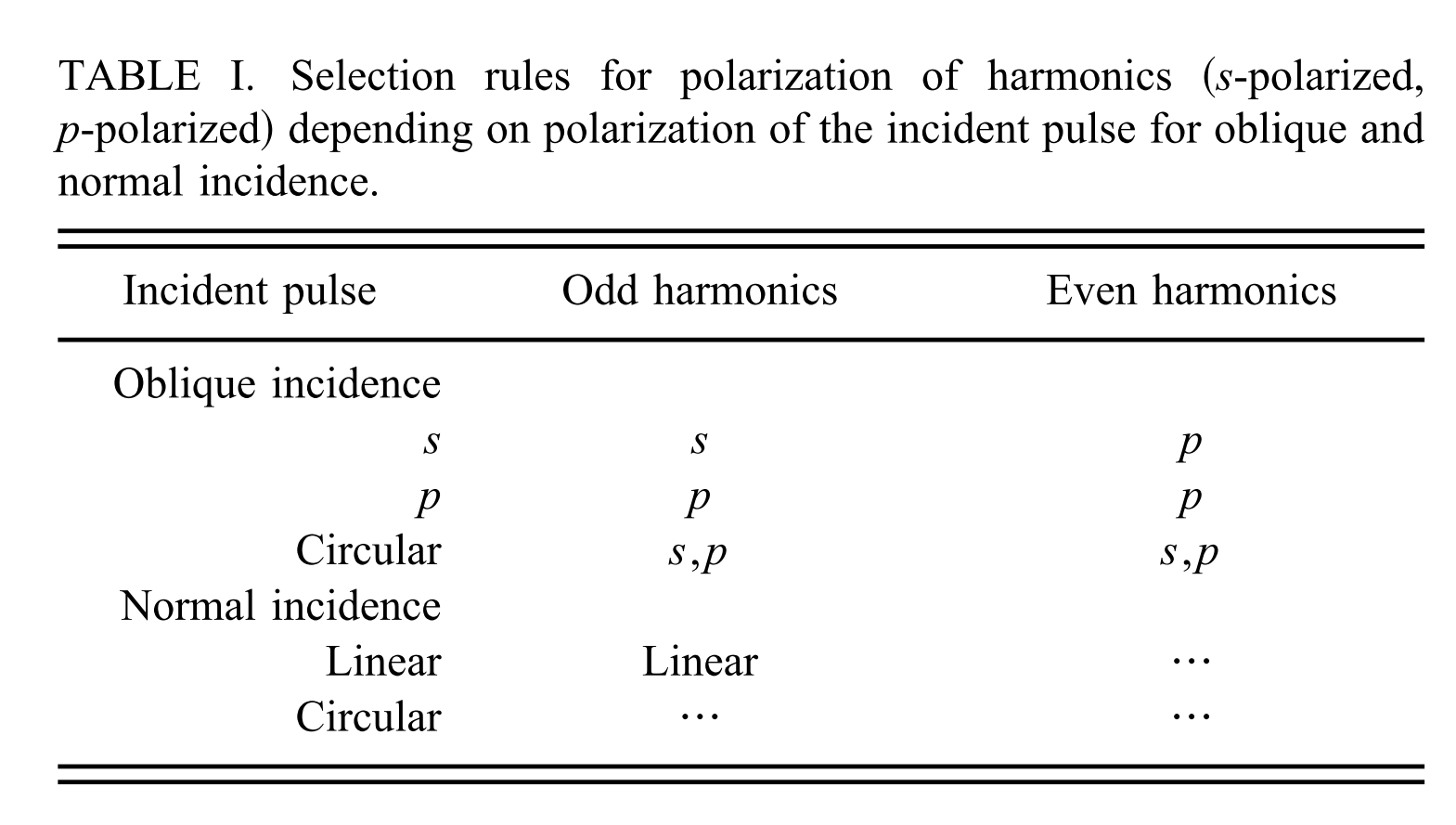 13.11.2020
pukhov@tp1.hhu.de
7
Attosecond pulses
Plaja, Roso, Rzazewski, Lewenstein, J. Opt. Soc. Am. B, 15, 1904 (1998)
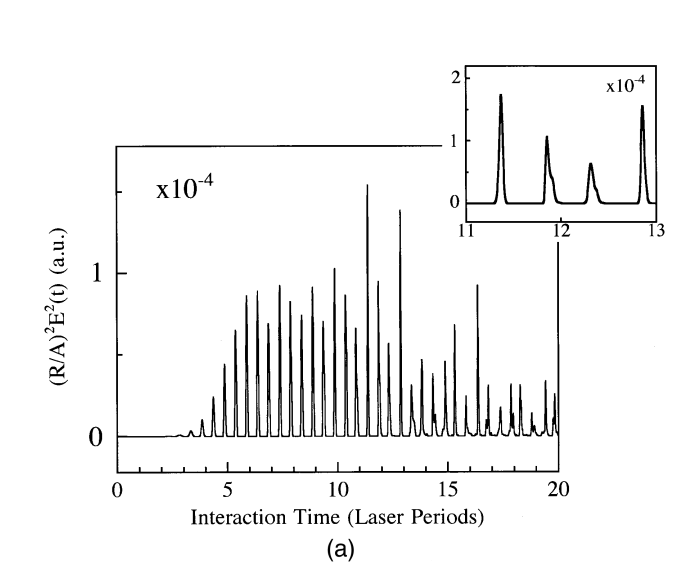 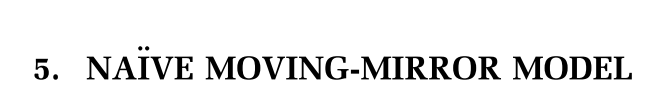 HHG are in facttrain of subfemtosecond pulses
13.11.2020
pukhov@tp1.hhu.de
8
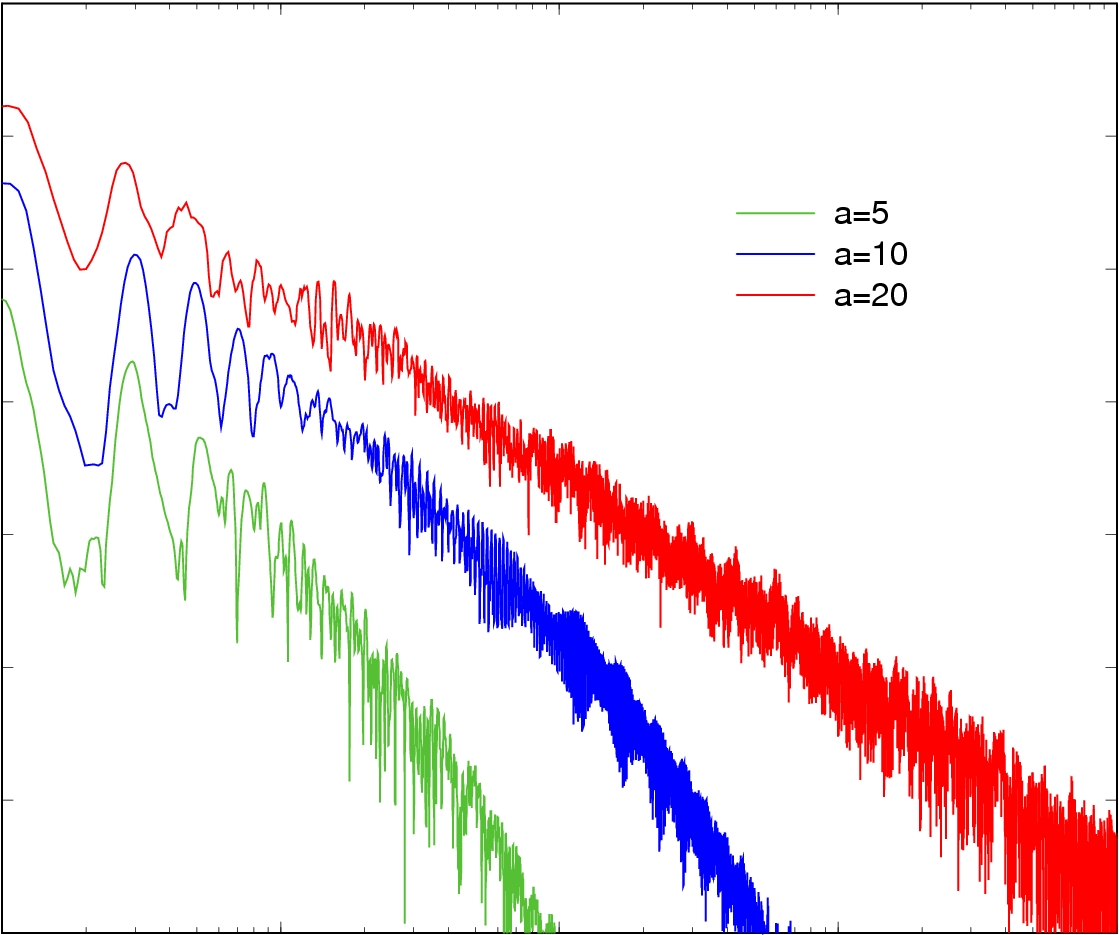 I ~ w-8/3
a0=20
1012
a0=10
1010
a0=5
108
106
Intensity, a.u.
104
102
1
10
100
1000
wn/w0
The universal -8/3 power spectrum
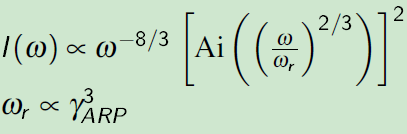 Baeva, Gordienko, Pukhov, Phys. Rev. E, 74 046406 (2006)
13.11.2020
pukhov@tp1.hhu.de
9
The boundary condition
Baeva, Gordienko, Pukhov, Phys. Rev. E, 74 046406 (2006)
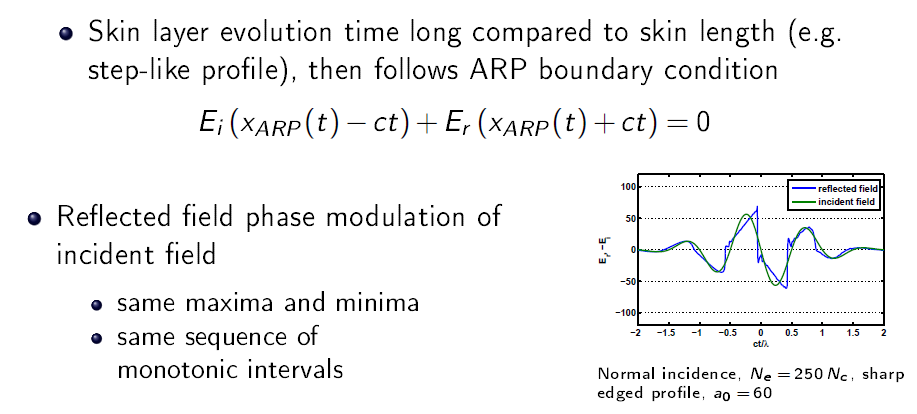 13.11.2020
pukhov@tp1.hhu.de
10
An der Brügge, Pukhov, Phys. Plasmas 17, 033110 (2010)
Violation of the boundary condition
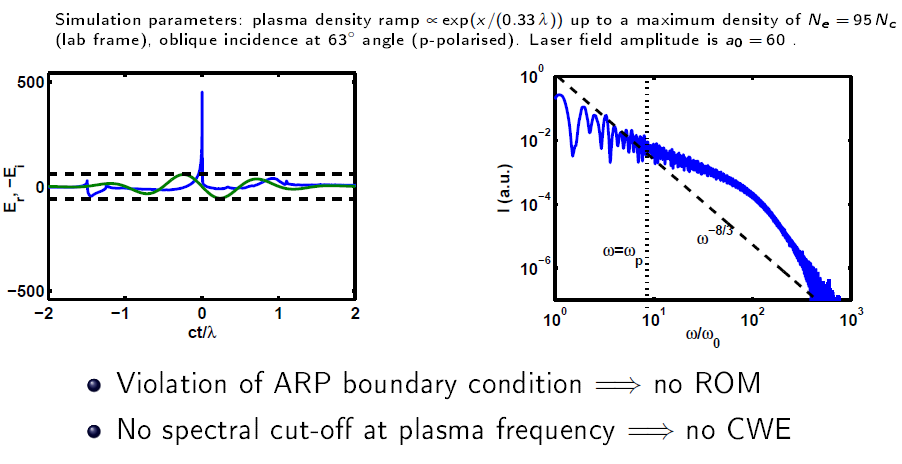 13.11.2020
pukhov@tp1.hhu.de
11
An der Brügge, Pukhov, Phys. Plasmas 17, 033110 (2010)
Nanobunching
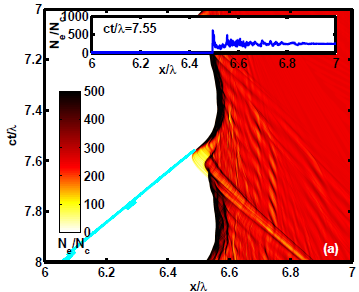 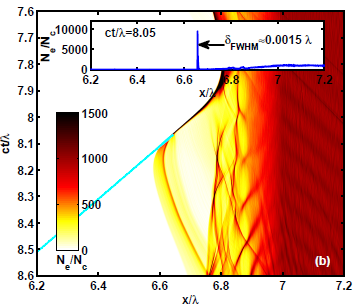 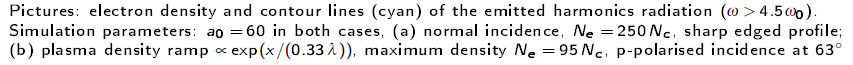 13.11.2020
pukhov@tp1.hhu.de
12
An der Brügge, Pukhov, Phys. Plasmas 17, 033110 (2010)
Coherent Synchrotron Emission
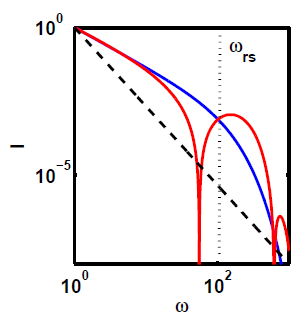 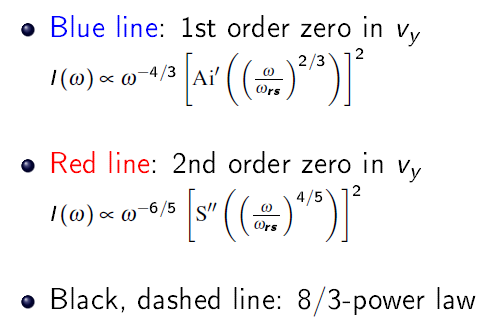 13.11.2020
pukhov@tp1.hhu.de
13
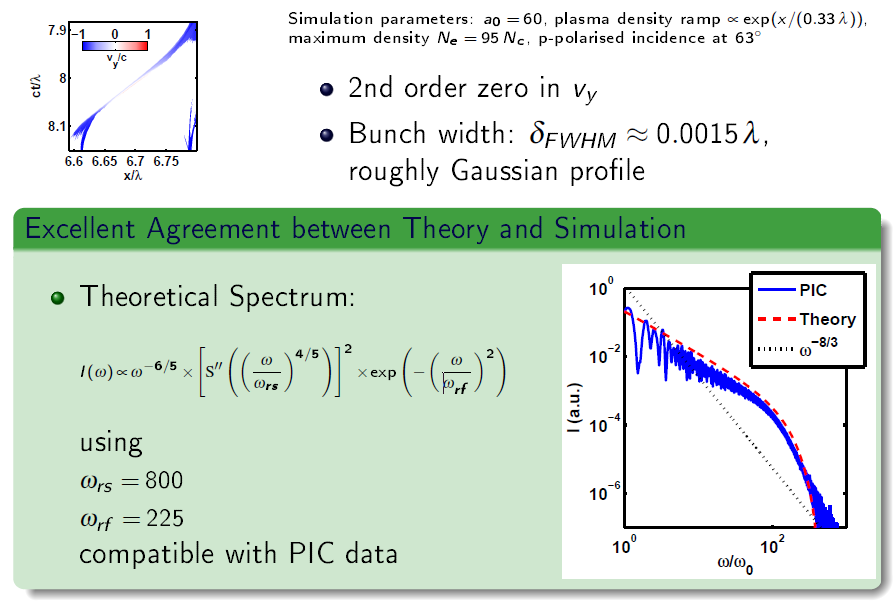 An der Brügge, Pukhov, Phys. Plasmas 17, 033110 (2010)
Violation of the boundary condition
13.11.2020
pukhov@tp1.hhu.de
14
Shen, Pukhov, Qiao  https://arxiv.org/abs/2009.12918
Synergistic Longitudinal Acceleration and Transverse Oscillation for HHG
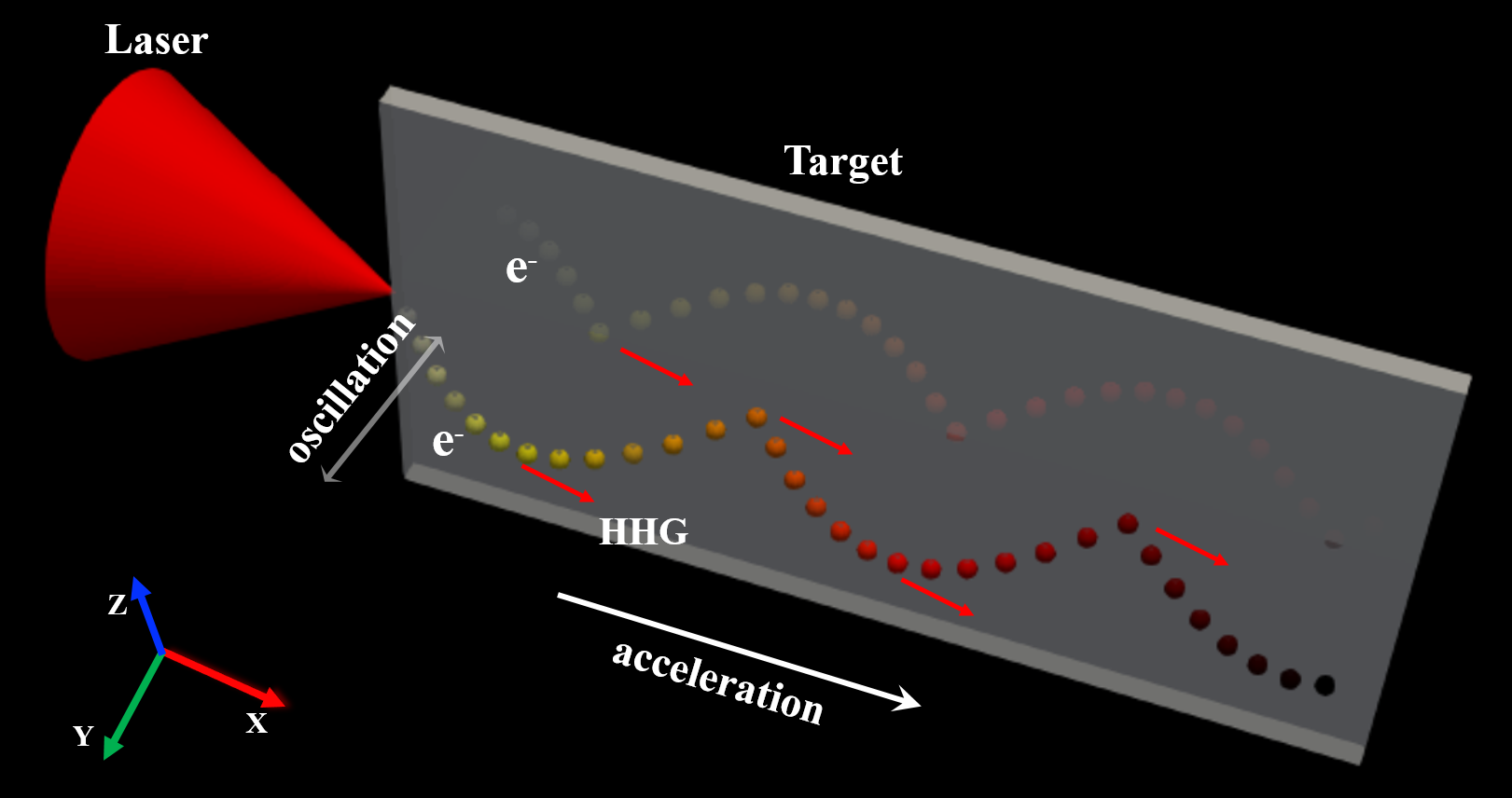 13.11.2020
pukhov@tp1.hhu.de
15
[Speaker Notes: The transverse profile of the laser pulse is Gaussian and the longitudinal is cosine.]
Ey,Bz
Ey,Bz
Pukhov, Journal of Computational Physics, 109622 (2020)
Ex
3D PIC simulation by VLPL3D
Ez,By
Bx
Bx
RIP
Yee
3D Yee lattice reduced to a 2D (YZ) plane
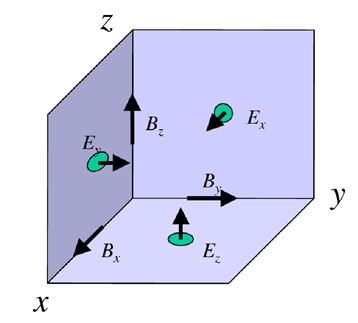 Ey,Bz
Ex
Ey,Bz
Ey,Bz
Ex
Ex
Ez,By
Ez,By
Ez,By
Bx
Bx
Ey,Bz
Ex
Ey,Bz
13.11.2020
pukhov@tp1.hhu.de
16
Ez,By
[Speaker Notes: The transverse profile of the laser pulse is Gaussian and the longitudinal is cosine.]
Pukhov, Journal of Computational Physics, 109622 (2020)
Numerical dispersion RIP vs Yee Maxwell solver
RIP, for any hx
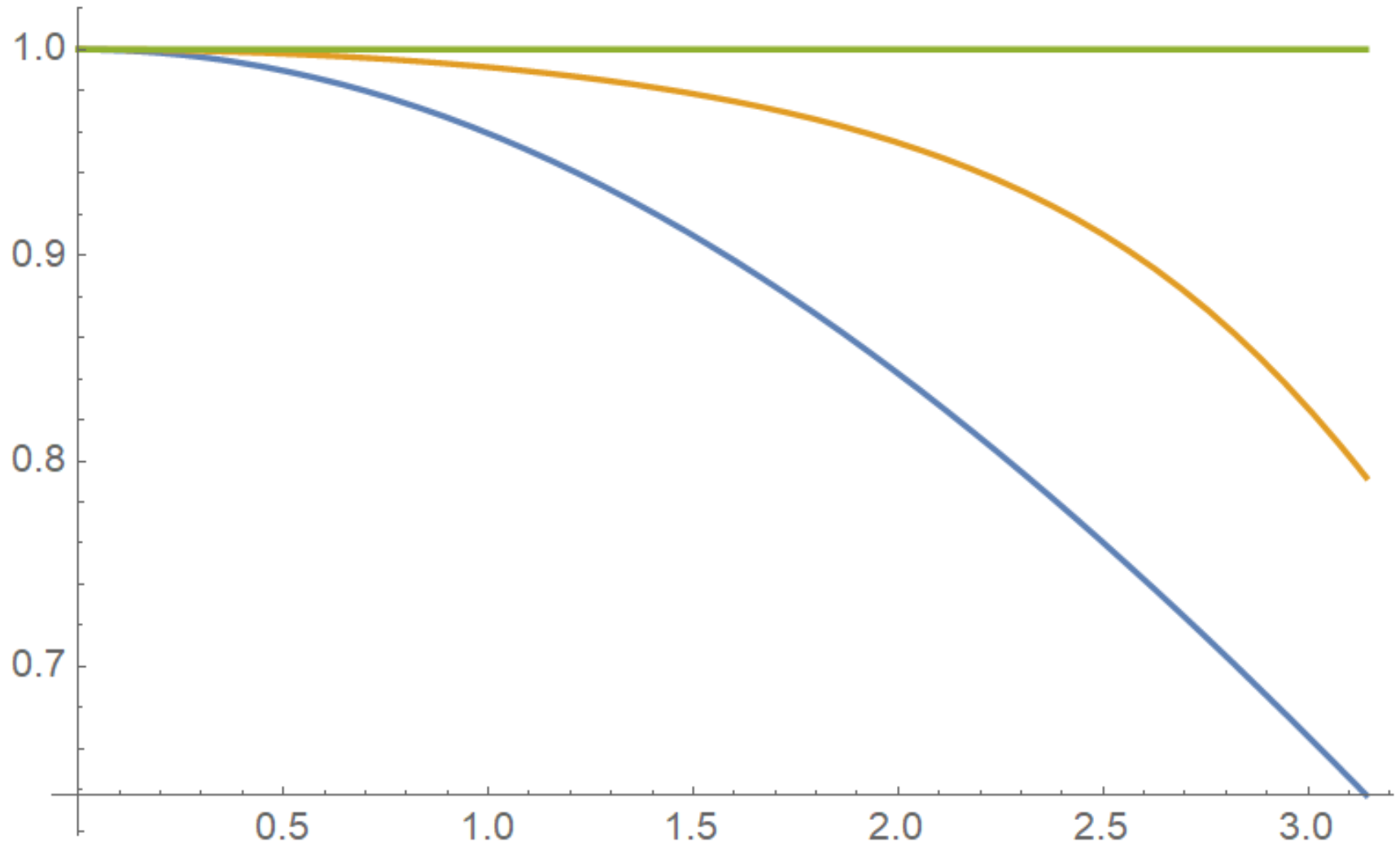 Vph/c
Yeect = 0.9h
Yee
ct = 0.1h
khx/2
13.11.2020
pukhov@tp1.hhu.de
17
[Speaker Notes: The transverse profile of the laser pulse is Gaussian and the longitudinal is cosine.]
Laser Quasi-Resonance withSurface Plasma Wave (SPW)
Efficient conversion from Laser to SPWat the plate front edge
w
wp/21/2
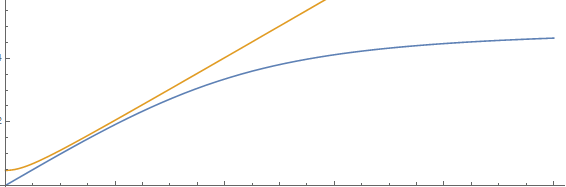 Laser in vacuum
SPW
0
k||
Dephasing length between laser and SPW Ldeph ~ 15 mm
13.11.2020
pukhov@tp1.hhu.de
18
Evolution of the laser field distribution
13.11.2020
pukhov@tp1.hhu.de
19
[Speaker Notes: t=0 represents the time when the peak intensity of the laser reaches the front edge of the plate.]
Strong Surface Plasma Wave excited
13.11.2020
pukhov@tp1.hhu.de
20
High-density nanobunches are peeled off by the laser field
13.11.2020
pukhov@tp1.hhu.de
21
Extremely narrow high-density nanobunches are generated
13.11.2020
pukhov@tp1.hhu.de
22
[Speaker Notes: Here the laser field Ey multiples a factor of 2. The cut is along y=0.705 lambda.]
Distributions of electron density and laser field after filtering
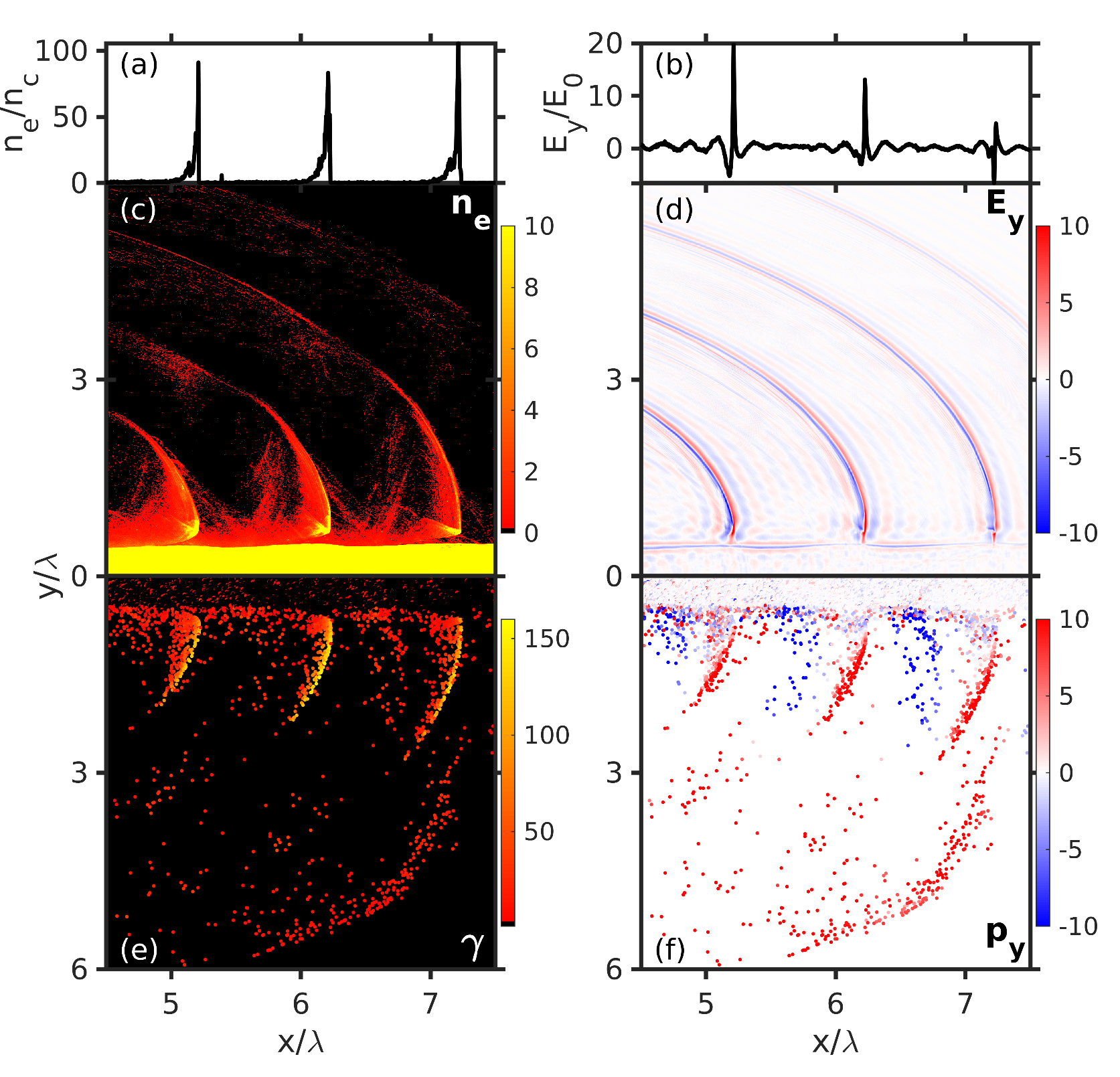 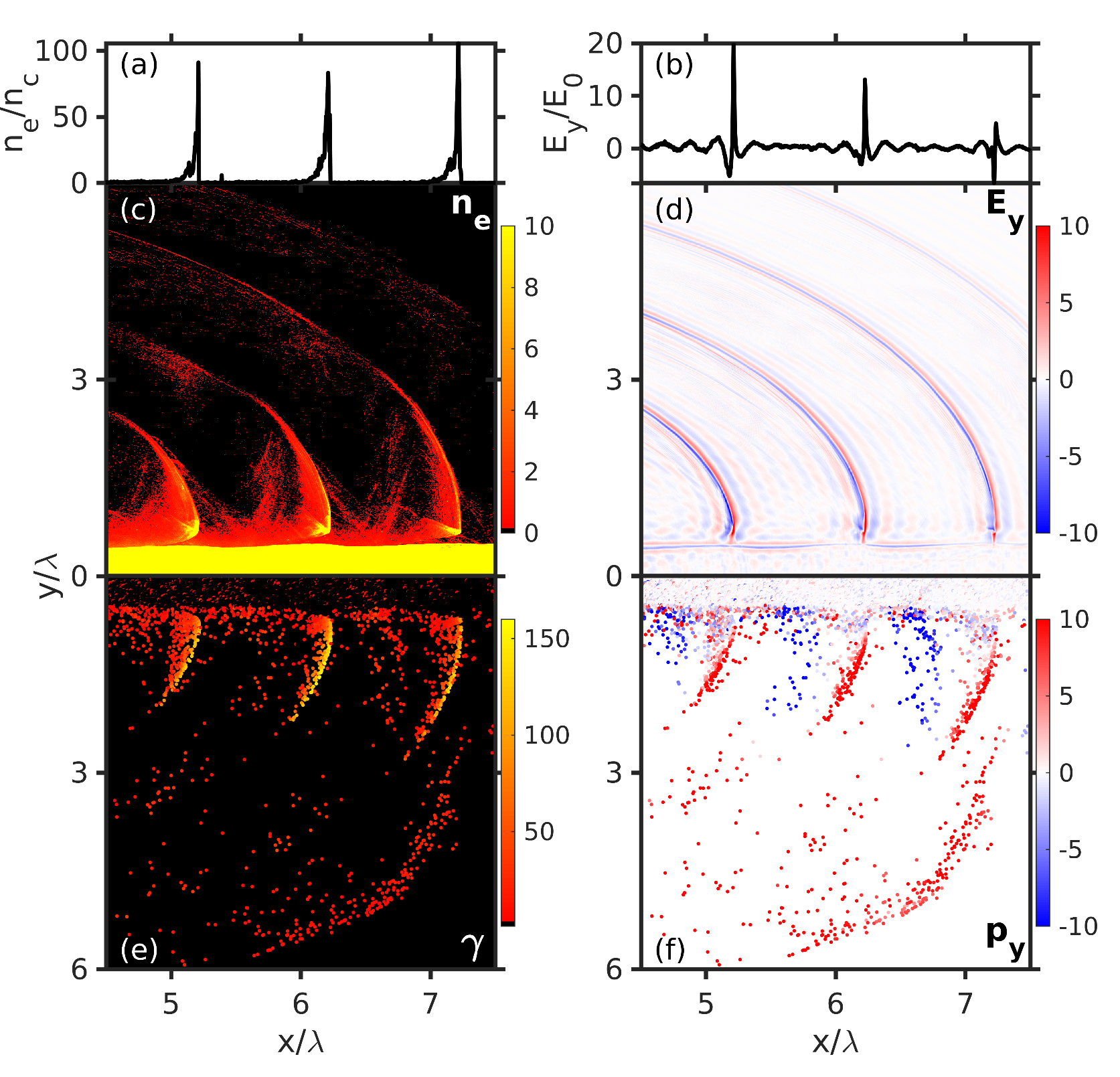 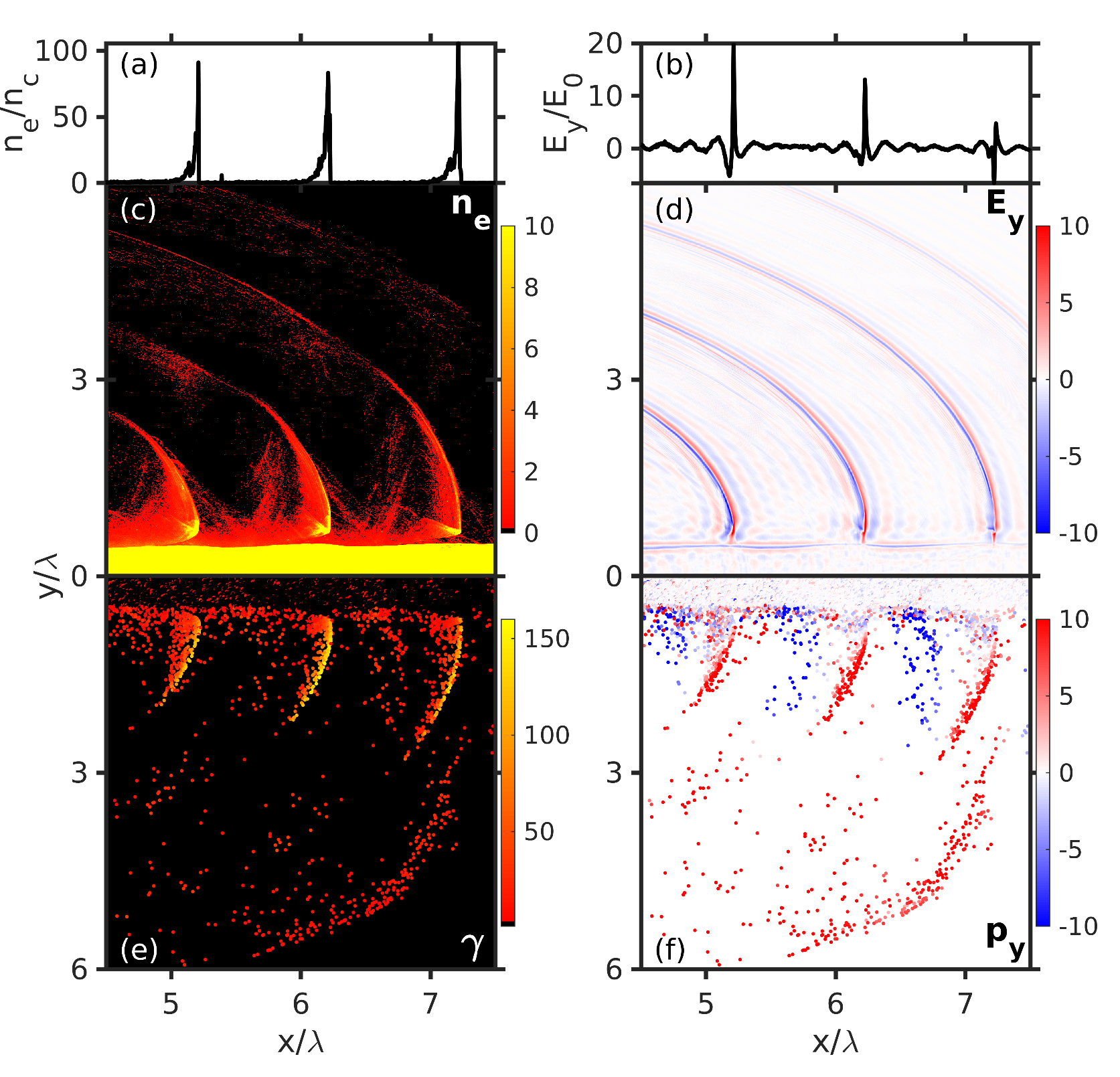 Here the densities of the nanobunch are about 100nc and 
the smallest width is only about ~0.0033λ.
13.11.2020
pukhov@tp1.hhu.de
23
[Speaker Notes: For Ey, the low-frequency components below 5 \omega have been filtered out. Only half of the transverse box is shown here.]
Distributions of electron energy and transverse momentum
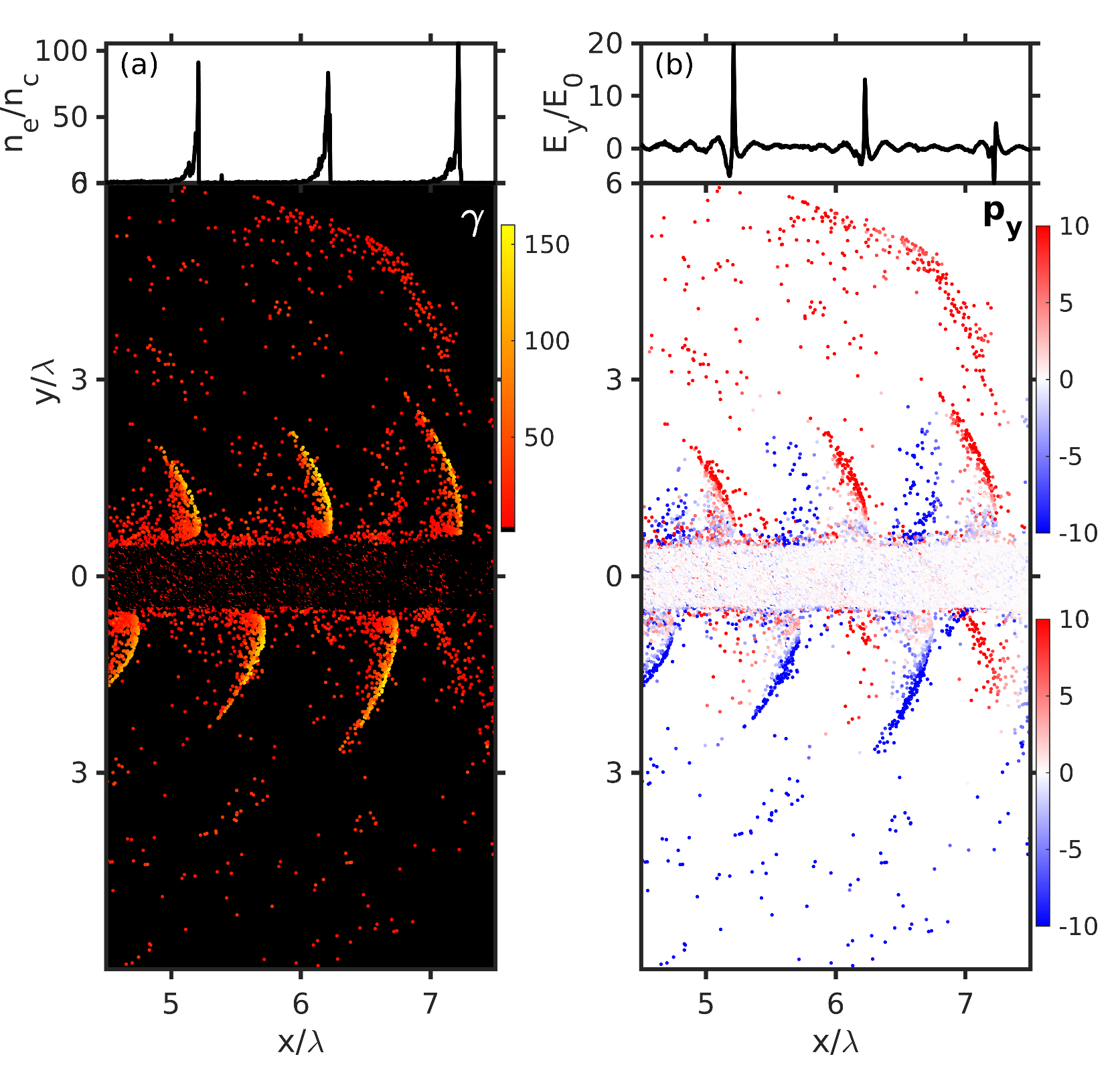 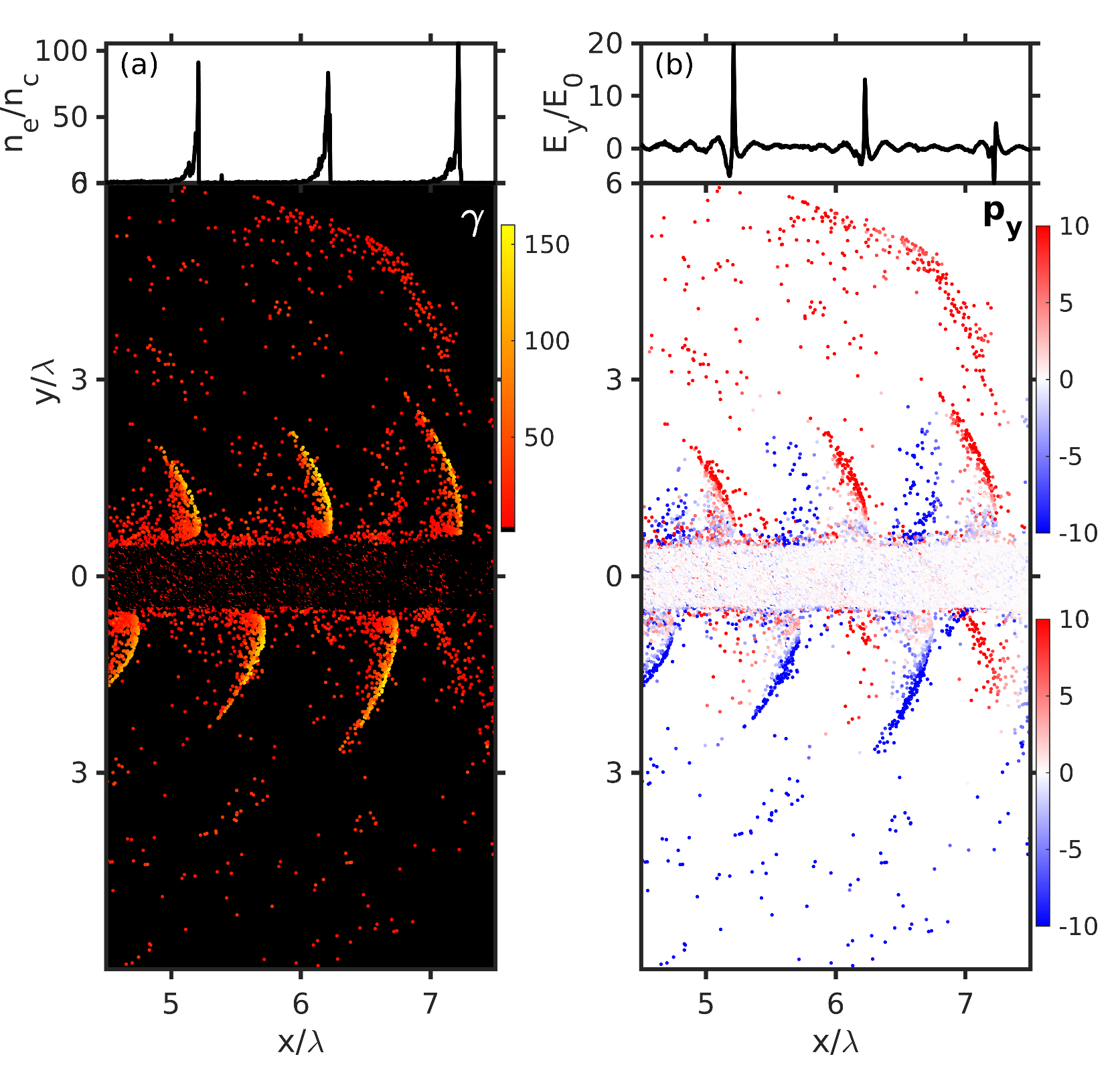 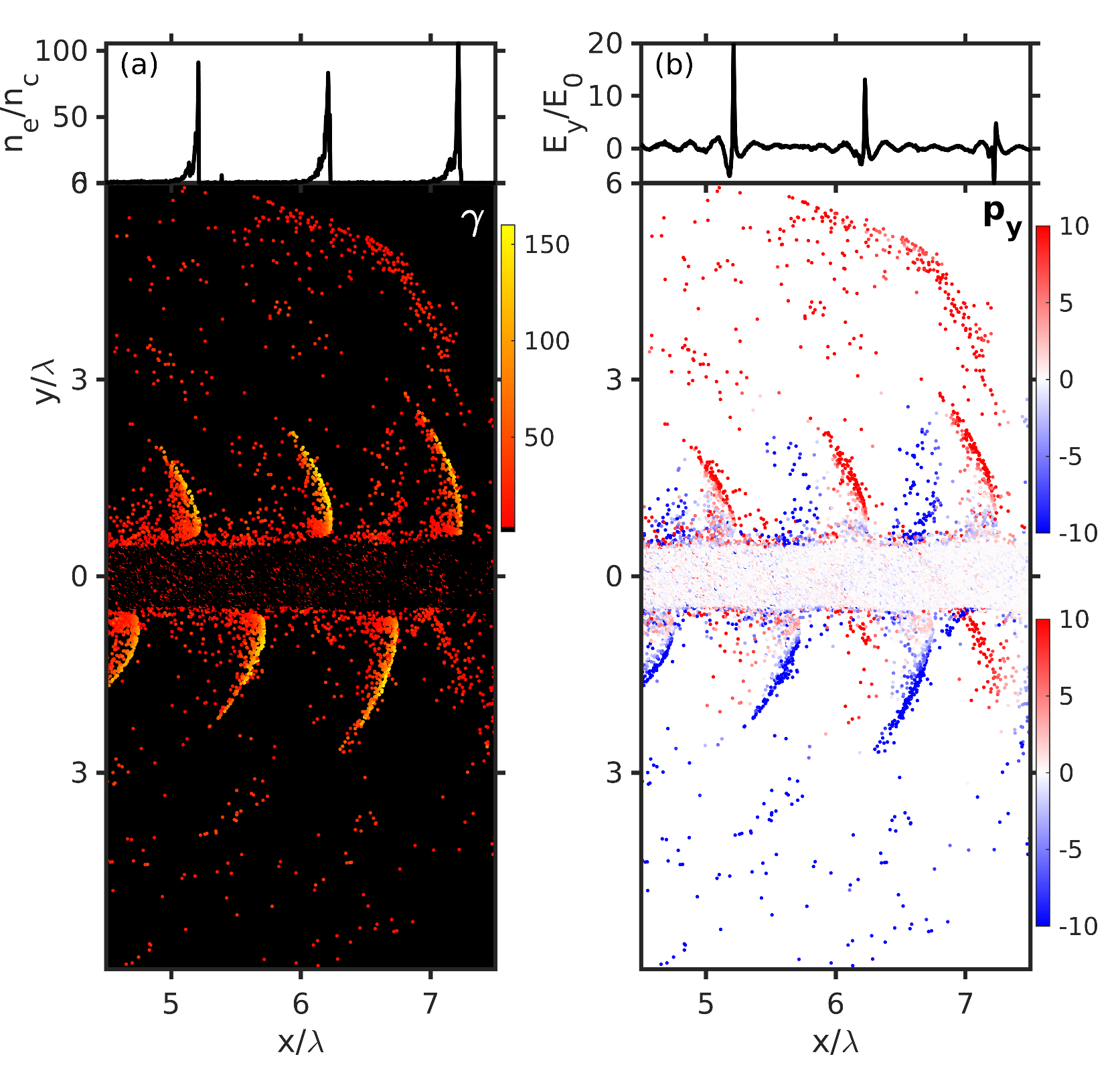 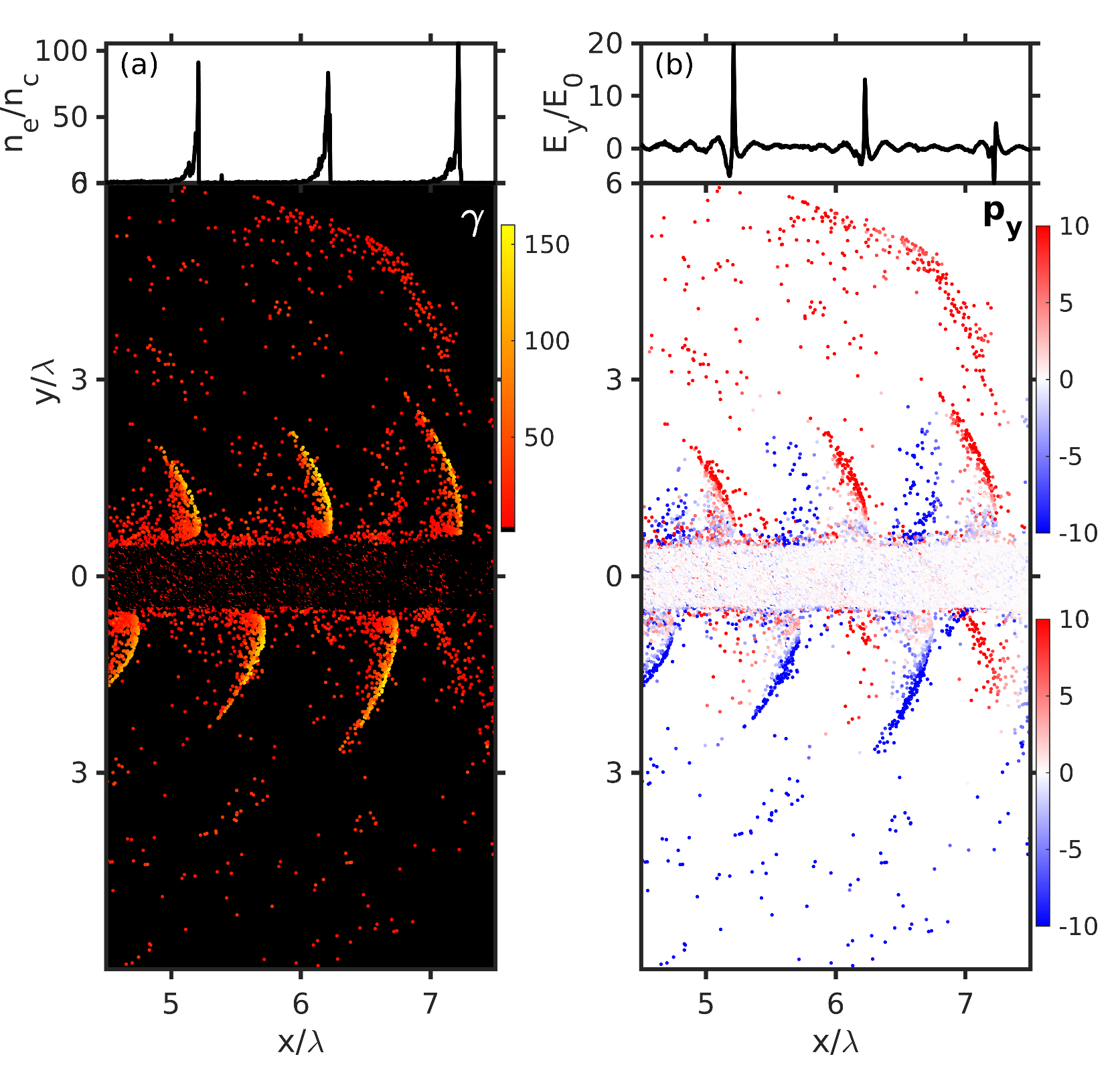 The transverse current changes sign at the stationary phase point.
13.11.2020
pukhov@tp1.hhu.de
24
Electrons are constantly accelerated by the longitudinal field
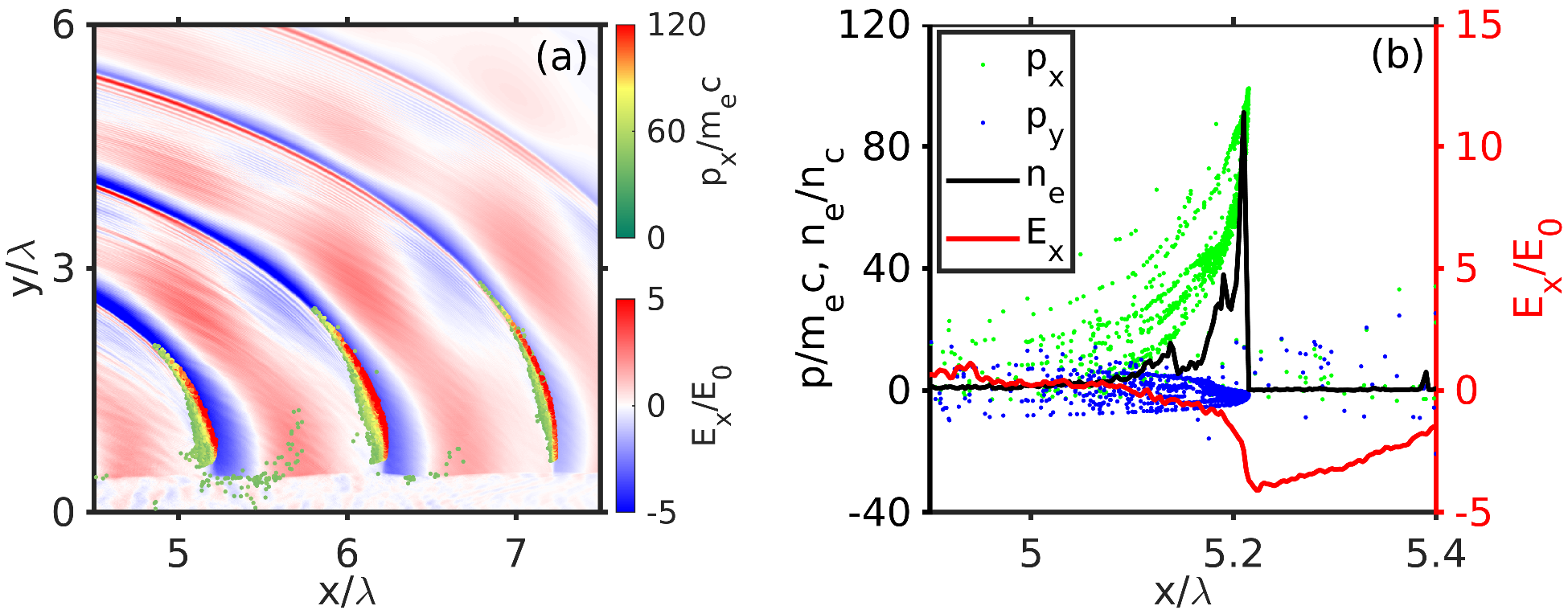 13.11.2020
pukhov@tp1.hhu.de
25
[Speaker Notes: In (a), the color dots represent electrons and the color scale (green-red) represents p_x of electrons.]
Trajectories of selected electrons
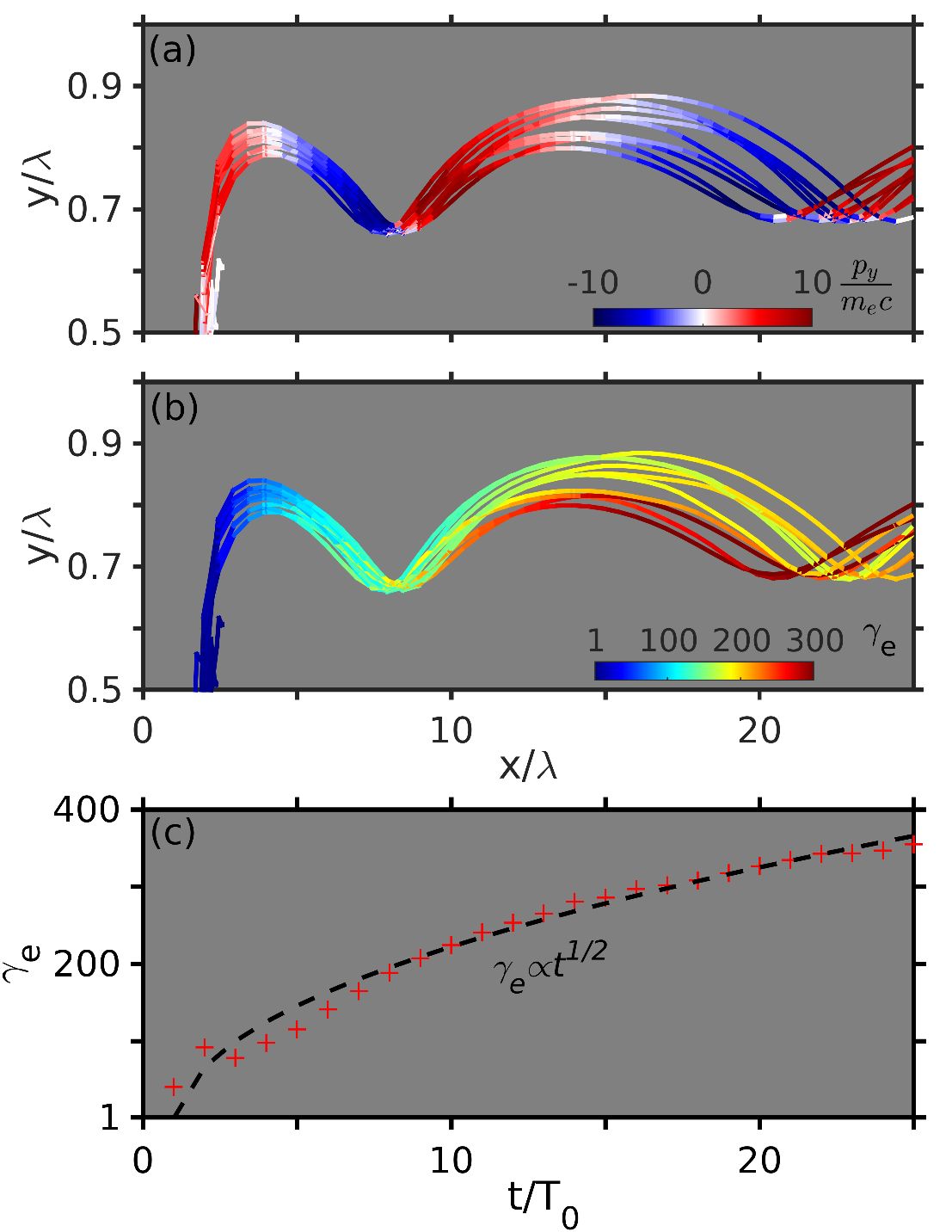 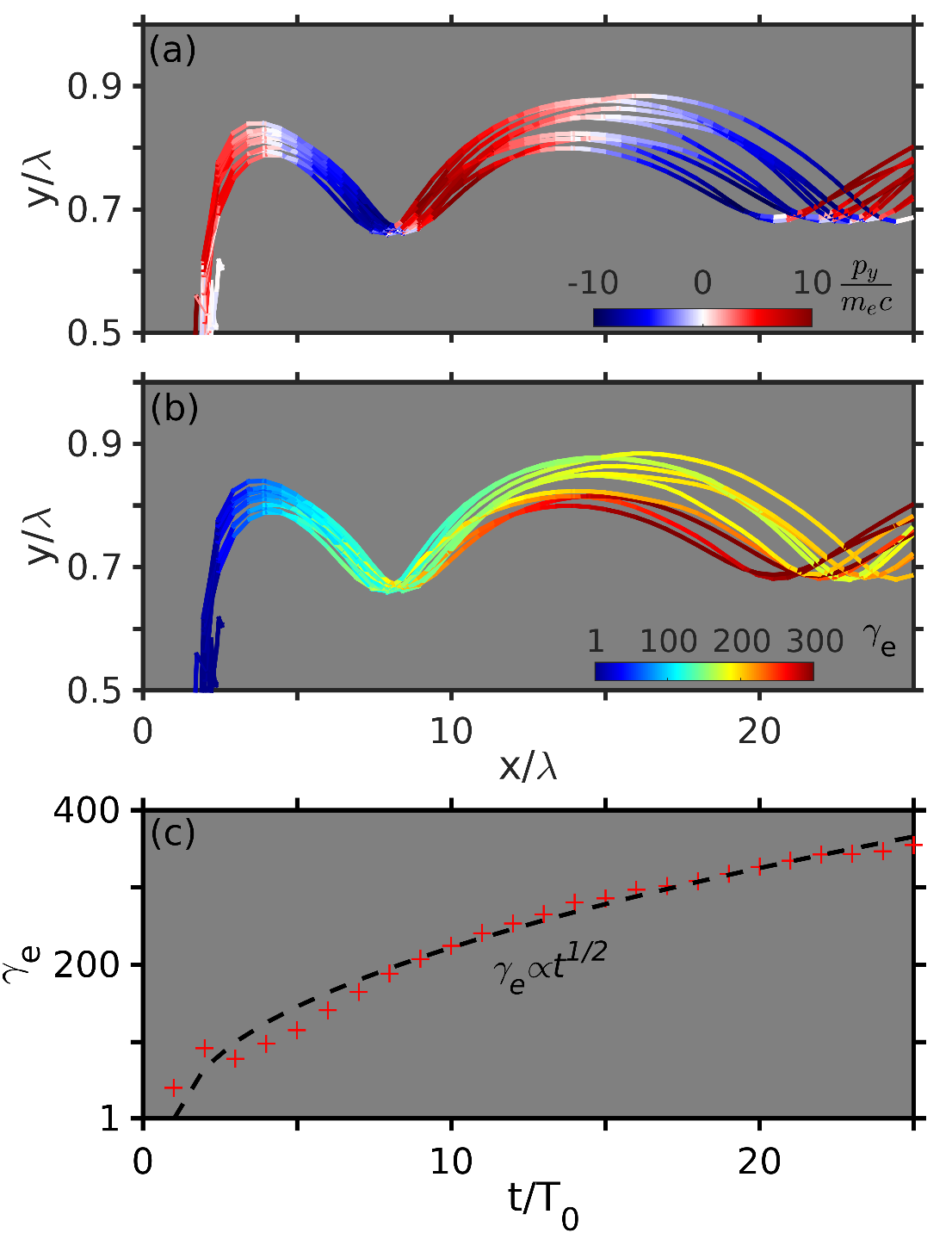 13.11.2020
pukhov@tp1.hhu.de
26
[Speaker Notes: The left figures show the evolution of p_y and \gamma of the selected electrons. The right figure represents the evolution of the maximum electron gamma.]
Strong HHG are obtained
Before filtering
After filtering
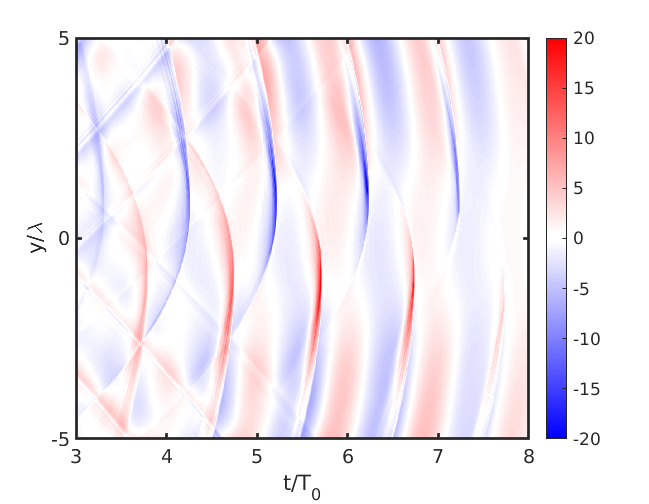 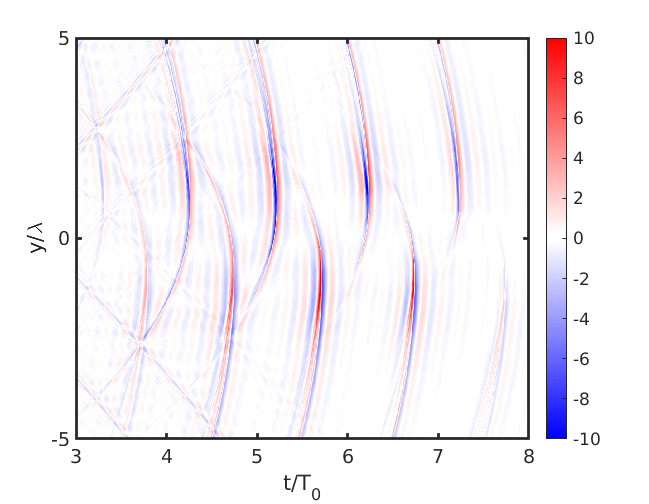 13.11.2020
pukhov@tp1.hhu.de
27
[Speaker Notes: The field is that registered at the right boundary. In the right figure, the low-frequency components below 5 \omega have been filtered out.]
Comparison of HHG spectra
l=2λ
l=28λ
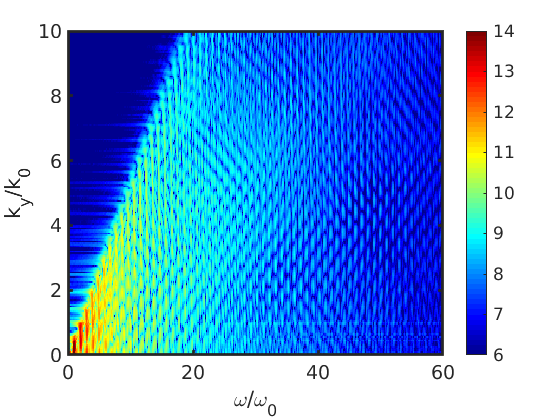 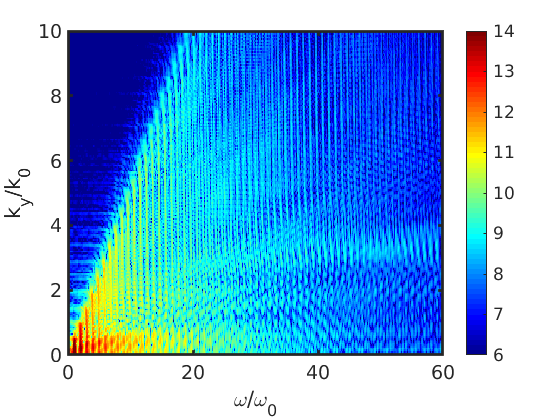 a.u.
a.u.
The amplitude of HHG increases with the longer plate.
13.11.2020
pukhov@tp1.hhu.de
28
[Speaker Notes: Here the colorbar values are logarithmic. The fields are registered at the same propagation lengthto exclude the effects of vacuum propagation.]
Comparison of HHG spectra
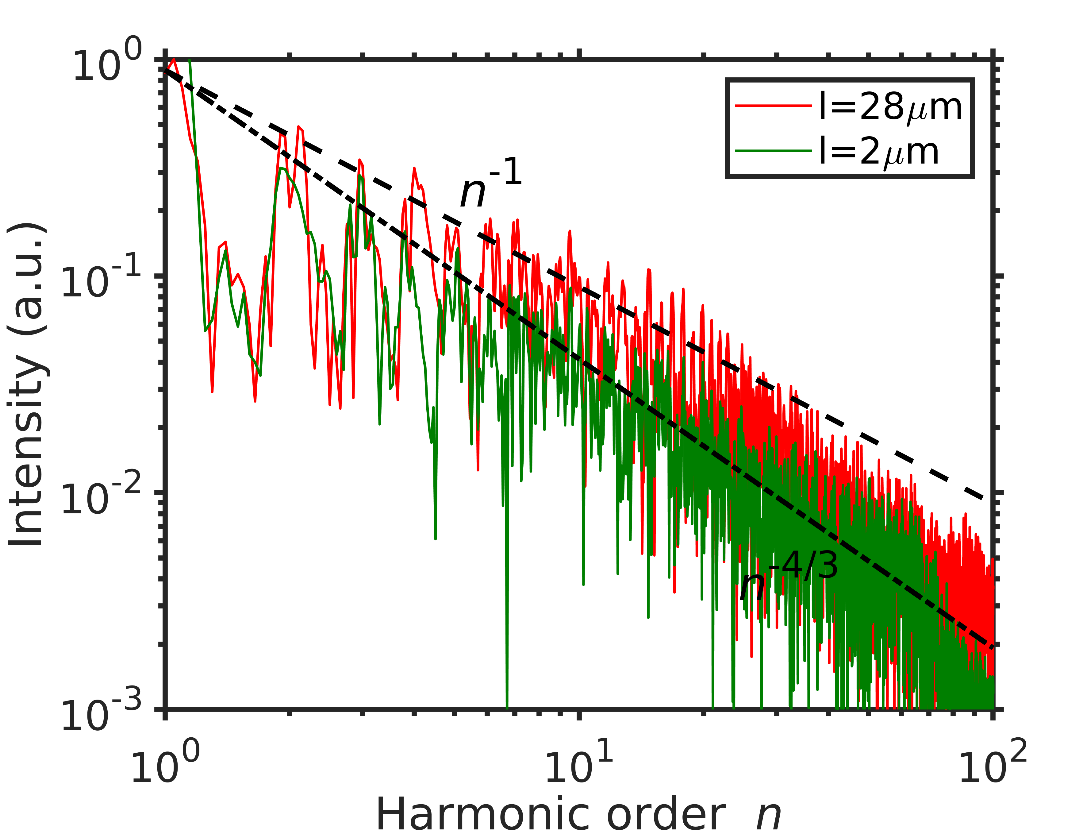 13.11.2020
pukhov@tp1.hhu.de
29
General description of HHG
The radiation field generated by 1D current:
After Fourier transform, we have:
Around the stationary phase point, we can Taylor expand:
Then we can get the spectral envelope:
13.11.2020
pukhov@tp1.hhu.de
30
Comparison with simulation results
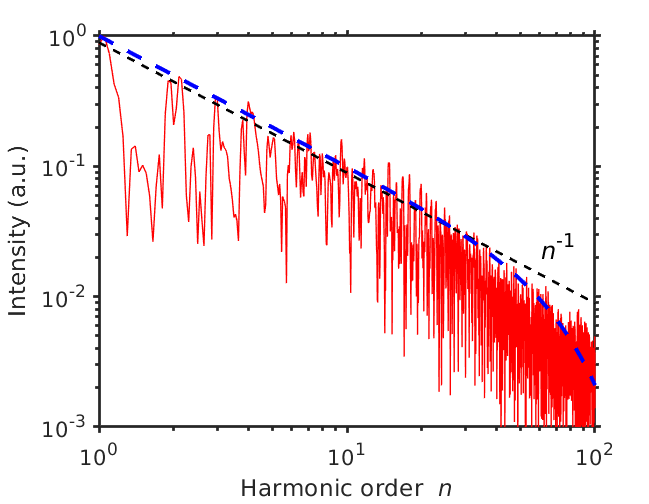 13.11.2020
pukhov@tp1.hhu.de
31
[Speaker Notes: The blue dashed line represents the theoretical prediction.]
With higher electron density
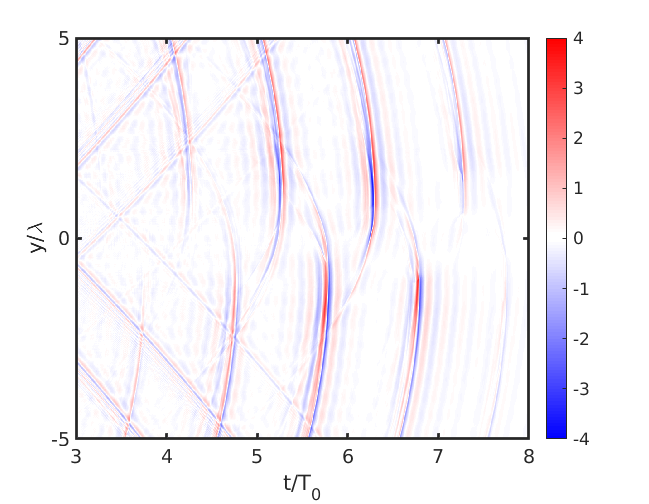 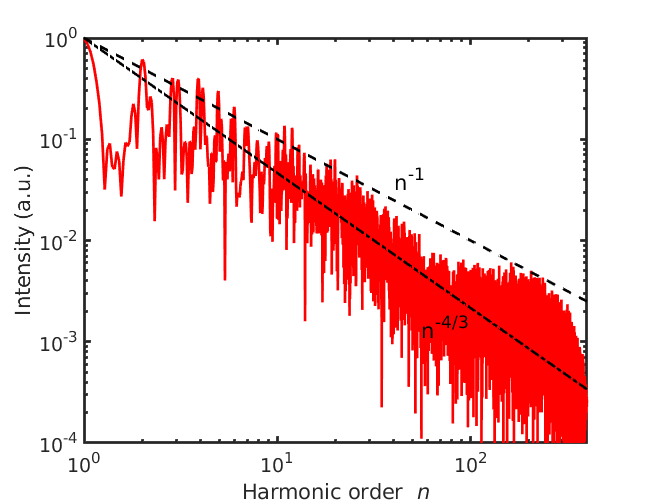 13.11.2020
pukhov@tp1.hhu.de
32
With longer pulse duration
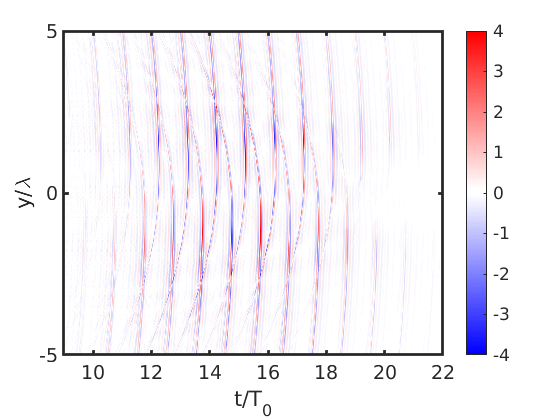 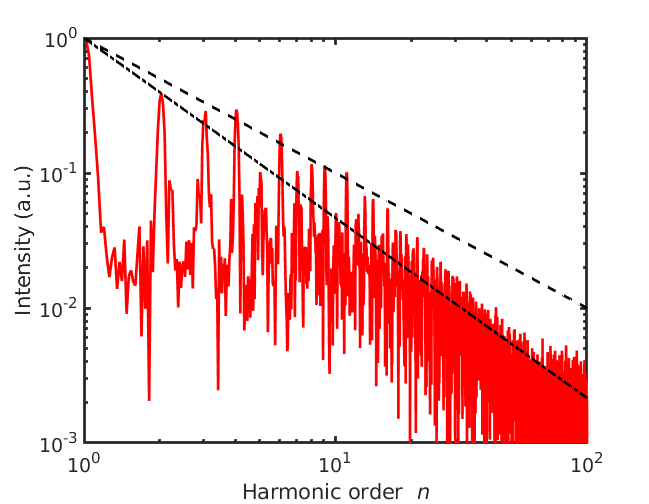 13.11.2020
pukhov@tp1.hhu.de
33
With higher resolution
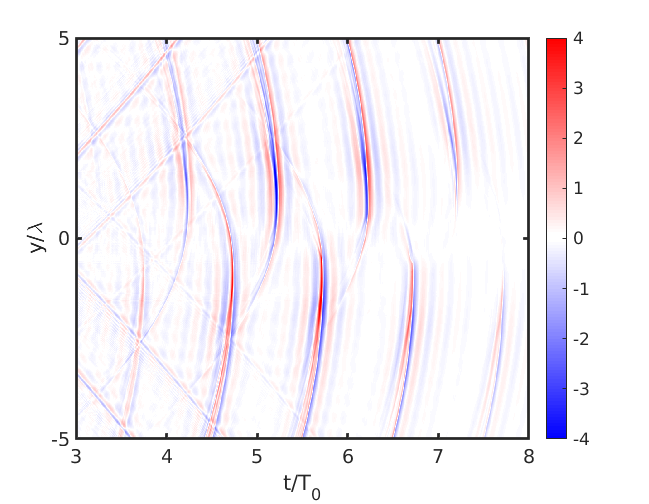 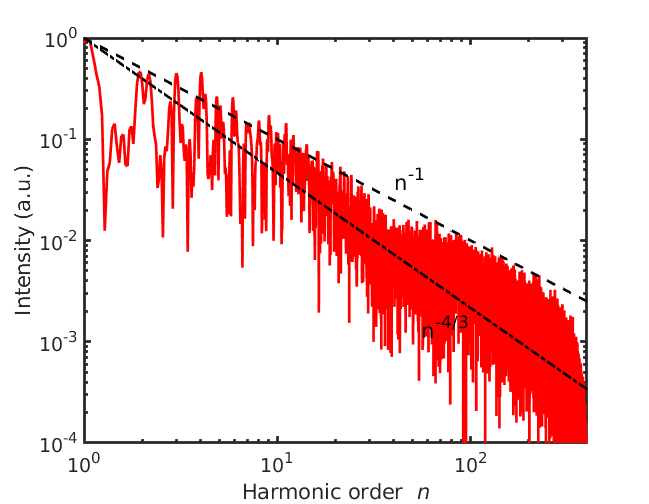 13.11.2020
pukhov@tp1.hhu.de
34
Shen, Pukhov, Qiao  https://arxiv.org/abs/2009.12918
Summary
Laser is in quasi-resonance with SPW when incident parallel to a microplate
Extremely narrow electron nanobunches due to SPW
Efficient electron acceleration and oscillationleading to stronger attosecond burst
Extending the HHG theory to explain
13.11.2020
pukhov@tp1.hhu.de
35